III Encontro das Comissões de Política Urbana e Ambiental dos Conselhos de Arquitetura e Urbanismo do Brasil e dos Estados
Adriana Melo Alves
Secretária Nacional de Desenvolvimento Regional e Urbano 
Ministério do Desenvolvimento Regional e Urbano
Março | 2020
Atividades da Secretaria Nacional de Desenvolvimento Regional e Urbano
na área do Desenvolvimento Urbano
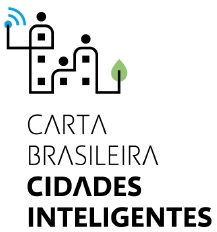 Apoio à Agenda Nacional de Desenvolvimento Urbano Sustentável – Projeto ANDUS
Política Nacional de Desenvolvimento Urbano – PNDU 
Carta Brasileira para Cidades Inteligentes – CBCI 
Rede Desenvolvimento Urbano Sustentável – ReDUS
Guia para Elaboração e Revisão de Planos Diretores
Apoio à Agenda Nacional de Desenvolvimento Urbano Sustentável – Projeto ANDUS
Apoio à Agenda Nacional de Desenvolvimento Urbano Sustentável  Projeto ANDUS
PNDU + instrumentos
Aprimoramento e integração de políticas e instrumentos nacionais do DUS
1
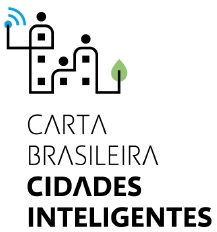 Municípios-piloto
Fortalecimento de capacidades subnacionais
2
Estratégia de capacitação + ReDUS
Objetivo Superior
Gestão de conhecimentos e difusão de práticas inovadoras
3
Atores nos níveis federal, estadual e municipal implementam estratégias coordenadas para o desenvolvimento urbano sustentável, incluindo estratégias de mitigação e adaptação às mudanças climáticas
Carta Brasileira para Cidades Inteligentes
Parceria Urbana Brasil – Alemanha
4
Apoio à Agenda Nacional de Desenvolvimento Urbano Sustentável - ANDUS
Municípios-piloto
Anápolis – GO
Campina Grande – PB
Eusébio – CE
Fortaleza – CE 
Hortolândia – SP
Tomé-Açu – PA
Auxílio aos municípios na adoção das estratégias contidas na Agenda 2030 (ODS) e na Nova Agenda Urbana

Construção e disseminação de orientações e experiências na área de Desenvolvimento Urbano Sustentável (DUS) entre os entes federados e os Governos parceiros

Aprimoramento pelo Governo Federal de instrumentos para o DUS
a. Subsídios à elaboração da Política Nacional de Desenvolvimento Urbano.
b. Subsídios ao aperfeiçoamento de instrumentos de Política Urbana
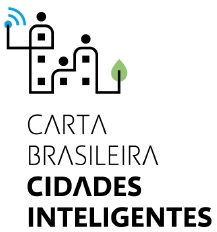 [Speaker Notes: A experiência local é replicável a outros municípios brasileiros
As experiências locais subsidiam a elaboração da PNDU]
Política Nacional de Desenvolvimento Urbano – PNDU
Política Nacional de Desenvolvimento Urbano
mandato + necessidade
“políticas de infraestrutura urbana” 
políticas com lógicas setoriais específicas e desarticuladas
soluções descoladas do território 
atuação fragmentada e concorrente 
narrativas sem prática 
resultados e impactos limitados 
transformações profundas e novos desafios não endereçados – transformação ambiental, transformação digital, transformação econômica e laboral  e transformação socialdemográfica
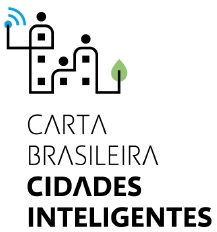 Política Nacional de Desenvolvimento Urbano
Premissas da PNDU
O território é plural e diversificado: o Brasil é um país muito diverso, com realidades muito diferentes e necessidades específicas, que precisam ser consideradas.
O território é singular e indivisível: tudo chega no território e tudo emerge do território.
O território deve ser o centro de uma política de desenvolvimento urbano sustentável.
Dentro de certos parâmetros, as políticas devem ter capacidade de incorporar as particularidades dos territórios nas suas diversas escalas.
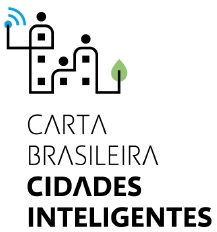 Estrutura Preliminar do documento base da PNDU
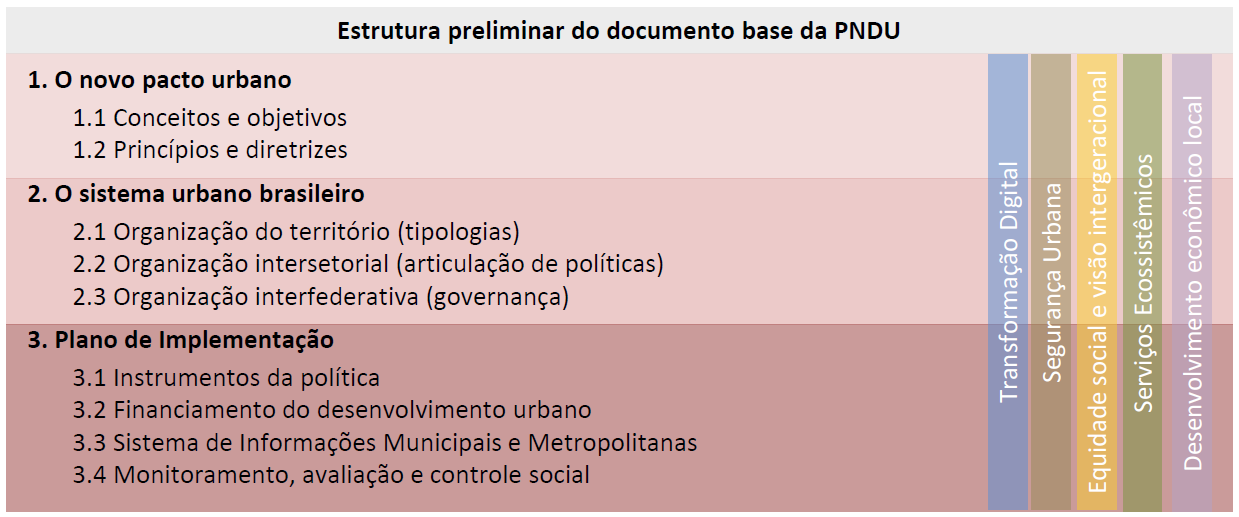 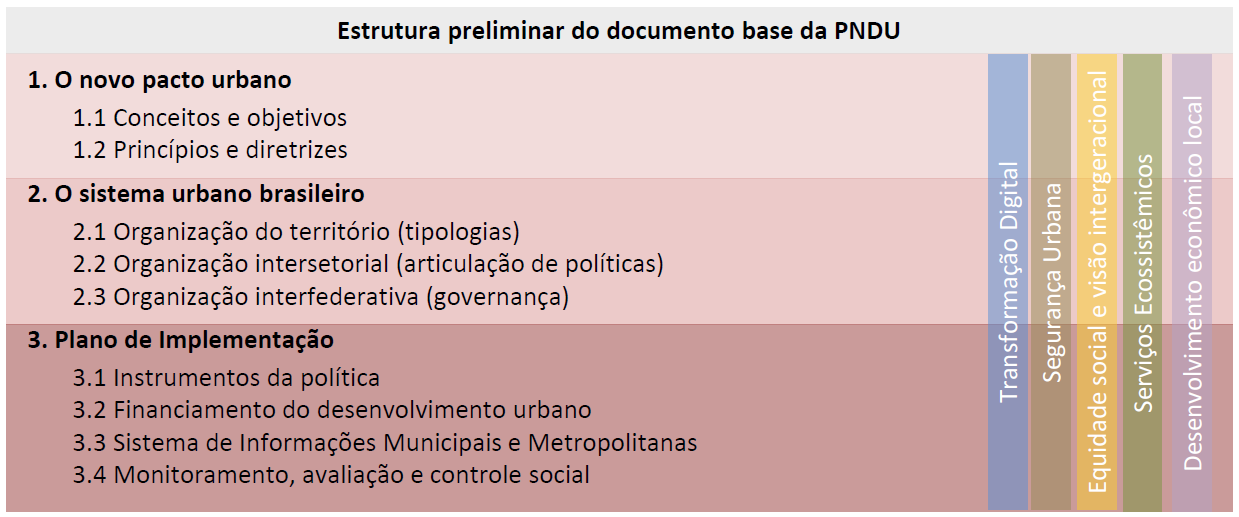 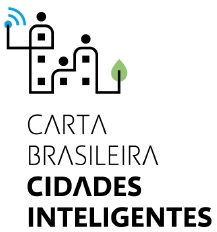 Política Nacional de Desenvolvimento Urbano
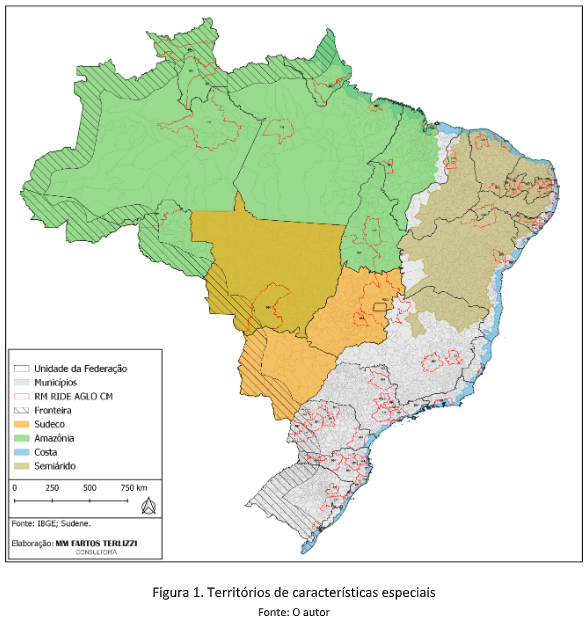 Tipologias:

Oferecer a leitura das complexidades e especificidades do território brasileiro com máxima customização “possível” em termos de caracterização – agendas para cada “tipo”;

Fortalecimento de uma rede policêntrica de cidades no território -> ponto de contato com a PNDR (cidades como “hubs” de desenvolvimento com redução de desigualdades);

Construção de tipologia municipal e de tipologia supramunicipal, com base em matriz de porte populacional, caracterizações regionais e outros aspectos (tipologias dinâmicas).
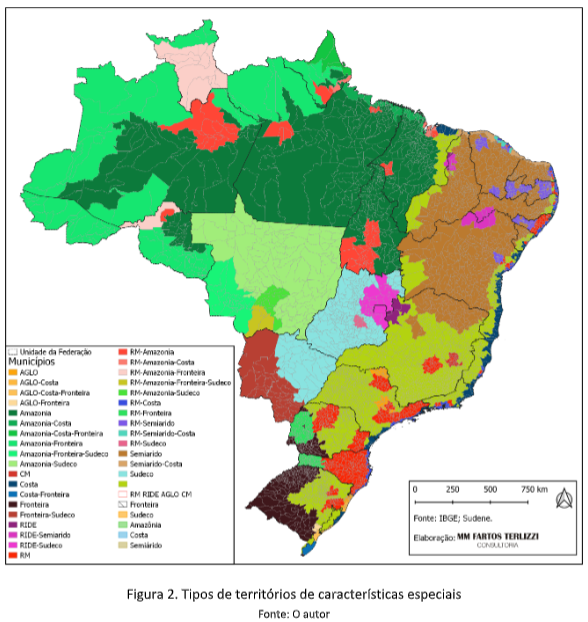 [Speaker Notes: Propõe a construção de uma visão estratégica sobre o território brasileiro, adotando uma abordagem multiescalar (ou multinível), interfederativa, intersetorial (e interinstitucional), e uma perspectiva sistêmica, que incorpora temas transversais e a dimensão do desenvolvimento econômico.]
Mapa de atores – PNDU
Grupo de “feedback” nacional & internacional
Participação pública
Esfera ampliada
Feedback e contribuições técnicas
Conjunto de especialistas para compartilhar boas práticas
Grupos temáticos
Grupos temáticos
Grupos  Estratégicos
Grupo de financiamento
Municípios e associações de municípios
Outros ministérios
Alinhamento estratégico
Grupos temáticos
Grupos temáticos
Contribui com aspectos específicos
Assegura sinergias e alinhamento com programas/políticas existentes & planejadas
Governos estaduais
Entidades profissionais e acadêmicas
Grupo MDR: SDRU e demais secretarias
Contribui com informações setoriais
Assegura sinergias e alinhamento com programas/políticas existentes & planejadas
Formulação
Equipe executiva (SDRU, Projeto ANDUS e convidados
Guia e gere o processo inteiro
Formula propostas 
Responsável pelos resultados finais 
Define os participantes dos outros grupos
Carta Brasileira para Cidades Inteligentes – CBCI
Carta Brasileira para Cidades Inteligentes

O que é?
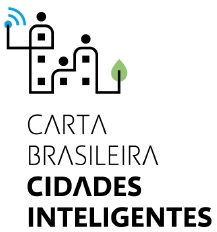 uma iniciativa da Secretaria Nacional de Desenvolvimento Regional e Urbano do Ministério do Desenvolvimento Regional (SDRU/MDR) para estimular convergências, consolidar e aprimorar iniciativas já existentes nos diversos níveis de governo e setores da sociedade
Carta Brasileira para Cidades Inteligentes
um    processo	                       e     	                  um    produto
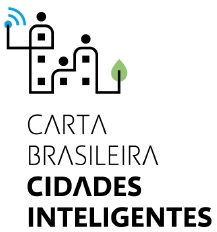 posicionamento brasileiro sobre o tema; documento nacional de referência para políticas públicas e demais iniciativas; orientador de ações
mobilização do conhecimento já existente; engajamento do ecossistema; construção de convergências
processo permanente
(plataforma nacional para implementação de iniciativas para cidades inteligentes)
Carta Brasileira para Cidades Inteligentes


Por quê?
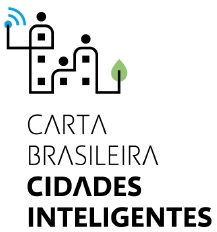 o processo de transição digital é inevitável e tem impactos na sociedade (modo de vida, mundo do trabalho, desenvolvimento econômico) e na organização do espaço (cidades e regiões)
há diversas iniciativas de “cidades inteligentes” no Brasil, nos níveis federal e municipal, mas ainda não construímos uma visão nacional sobre o tema, que sistematize desafios e enderece soluções para diferentes setores e em diferentes escalas
Carta Brasileira para Cidades Inteligentes


Visão do MDR sobre a agenda
a agenda de “cidades inteligentes” é ampla e sistêmica
a agenda de “cidades inteligentes” deve estar associada a uma visão de sociedade e de território
a agenda de “cidades inteligentes” deve ser construída de forma articulada à Política Nacional de Desenvolvimento Regional (PNDR) e à Política Nacional de Desenvolvimento Urbano (PNDU) 
a agenda de “cidades inteligentes” não é do MDR, é de todos os atores e instituições que fazem parte do ecossistema, cada um com sua responsabilidade
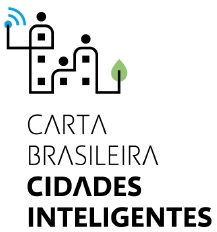 Carta Brasileira para Cidades Inteligentes

Processo de trabalho
Criação de comunidade de troca de experiências, diálogo sobre o tema de Cidades Inteligentes e sua relação com o território
Estabelecimento de mecanismos de cooperação ao longo do processo de elaboração da Carta
Mapeamento de conceitos
Mapeamento de processos, produtos, frameworks e instrumentos relevantes para o tema
Oficinas de Trabalho
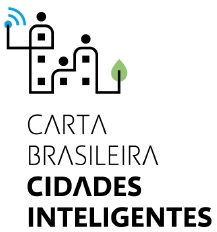 Escutas / entrevistas com especialistas nos temas – compreensão das principais ideias e mapeamento de instituições de referências e de boas práticas
Pesquisas – construção de um quadro do entendimento atual sobre o tema
Relatório com os resultados do GT
Trabalho nos GTs
Processo interno de consolidação dos insumos das oficinas e dos GTs
Grupo de redação da carta composto pela equipe executiva e por voluntários participantes das Oficinas de Trabalho
Redação
[Speaker Notes: GT 1 – Diversidade territorial - disparidades regionais, urbanas e digitais
O processo de elaboração da Carta deve ser informado por uma visão complexa e multiescalar do território nacional.
Caracterização das desigualdades e da diversidade socioespacial, econômica, ambiental, digital e cultural dos municípios;
Tipificação dos municípios por características e particularidades comuns:
Territoriais;
Comportamentais e digitais;
Identificação de potencialidades econômicas a serem fomentadas por meio de recomendação de tecnologias.
GT 2 – Governança das cidades inteligentes
Como serão os modelos de governança urbana da Cidade Inteligente? 
Novas formas organizacionais do poder público local e o papel dos municípios;
Novas formas de planejamento urbano dinâmico;
Oportunidades decorrentes da digitalização para melhorar a cooperação intersetorial;
Sistema de governança interfederativa na transformação digital - responsabilidades nacionais, estaduais, supramunicipais e locais;
Garantir a qualidade dos dados abertos para promover ecossistemas de cocriação; 
Novos relacionamentos entre os municípios e os cidadãos.
GT 3 (NÃO TEVE CONTINUIDADE PELOS MEMBROS) Comunicação estratégica/ inteligente/ engajamento – 
GT 4 – Infraestrutura e segurança cibernética
A infraestrutura digital impulsiona a transição digital nas cidades e no território
A estabilidade das redes e a sua proteção contra agentes maliciosos é critica para a governança dos novos sistemas de infraestrutura digital.
Infraestrutura digital é camada de infraestrutura urbana;
DiD – Desenvolvimento Induzido pela Digitalização;
Disputas territoriais por instalação de infraestrutura: ex: governança de postes.
Cartografia das redes de telecomunicação existentes (mapeamento digital de redes de fibra ótica, satélites, estações rádio-base);
GT 5 - Transformação da economia urbana
A cidade inteligente como expressão material das transformações macroeconômicas vinculadas à digitalização em curso no País.
Novos modelos de negócio e mecanismos de prestação dos serviços urbanos;
Modelos de financiamento da transição para uma cidade inteligente;
Novos modelos de consumo, produção e logística urbana;
Oportunidades para promoção de Economia Circular;
Impacto do modelo “gig economy” na sociedade urbana;
Novos requerimentos para a construção de competências e formação;
DiD – Desenvolvimento Urbano Induzido pela Digitalização. 
GT 6 – Regulação/Legislação
O fenômeno digital traz um novo grau de pressão por mudanças jurídicas, políticas e regulatórias do espaço urbano.
Promover inovação, proteger direitos individuais e simultaneamente respeitar o interesse público;
Quadro jurídico-legal para contratação de inovação pelo poder público; 
Entender as consequências socias e urbanas da produção, interpretação e utilização de dados;
Imposto digital para o financiamento de desenvolvimento urbano inteligente e sustentável;
Expansão da aplicação da Lei Geral de Dados Pessoais;
Garantia de acesso a dados urbanos pelo Poder Público.
Regulamentação de serviços disruptivos com impacto no espaço urbano.
GT 7 – Impactos sistêmicos da digitalização nas cidades
Impactos no meio ambiente, na saúde pública e no ambiente urbano construído deverão se tornar críticos em decorrência de políticas de aceleração da transformação digital nas cidades.
Temas que devem ser abordadas de forma interdisciplinar por todos atores envolvidos são:
Impactos ambientais. Ex: resíduos eletrônicos, poluição eletromagnética.
Consumo energético;
Saúde pública;
Saturação e Sobrecarga do Espaço Urbano;
Soluções sistêmicas para os impactos adversos.]
Onde estamos no “processo-carta”
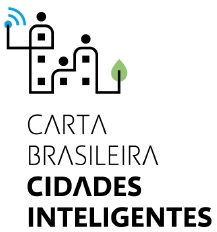 Fase de implementação
[Speaker Notes: Escutas / trocas de experiências internacionais:
Fev/2020: World Urban Forum
Mar/2020: Cúpula Hemisférica de Prefeitos e Governos Locais

Escutas com municípios:
Mar/2020: Reunião geral da Frente Nacional dos Prefeitos (FNP)
Mar/2020: Cúpula Hemisférica de Prefeitos e Governos Locais]
Rede de Desenvolvimento Urbano Sustentável – ReDUS
ReDUS – Rede Desenvolvimento Urbano Sustentável
O quê?
reunir os atores e concentrar esforços na temática Desenvolvimento Urbano Sustentável – consolidação de uma Rede de Conhecimento
promover a integração e coordenação dos atores locais, estaduais e federais em prol do desenvolvimento urbano sustentável
promover intercâmbio de conhecimento, experiências, boas práticas
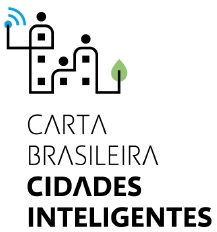 A ReDUS deverá ser a principal referência sobre conhecimento, práticas e soluções para o desenvolvimento urbano sustentável no Brasil.
[Speaker Notes: Redes de Conhecimento têm um imenso potencial para acelerar e melhorar o compartilhamento de conhecimento, a colaboração e a comunicação sobre temas que importam aos seus integrantes.]
ReDUS – Rede Desenvolvimento Urbano Sustentável
Processo em construção...

Parceria com FNP vai ser formalizada na 2ª semana de março/2020, prevendo:

a criação efetiva da rede incluindo a definição da sua estrutura e as responsabilidades – não será uma Rede do MDR, mas uma Rede de DUS
a construção de uma plataforma online da rede
a promoção da rede dentro das instituições e seus parceiros
a gestão e operacionalização da rede conjuntamente
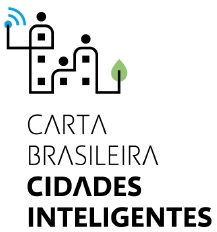 Guia para Elaboração e Revisão de Planos Diretores
Guia para Elaboração e Revisão de Planos Diretores
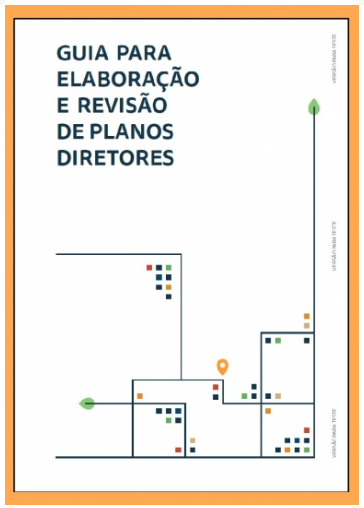 Orienta para a elaboração ou revisão dos Planos Diretores: introduz aspectos das novas agendas (ODS, NAU, Mudanças Climáticas...), aprofunda a compreensão do território, considera a diversidade de municípios  
Formato intuitivo – pdf animado
Metodologia interativa que permite identificar as problemáticas existentes fazendo a relação entre a estratégia de enfrentamento de problemas urbanos e os instrumentos que viabilizam a transformação urbana (circuitos)
conduz a leitura do concreto para o abstrato
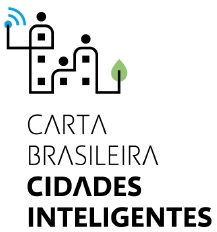 Versão teste + formulário para contribuições em:
 http://www.capacidades.gov.br/biblioteca
Programa de Fortalecimento das Capacidades Governativas do Entes Subnacionais
Frentes de Atuação do Programa de Fortalecimento das Capacidades Governativas
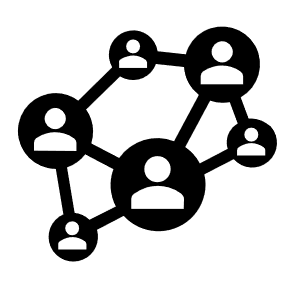 Elaboração de instrumentos de planejamento e gestão urbanos;
Constituição da rede de assistência técnica para as pequenas cidades;
Estimulo aos arranjos supra municipais (metropolitanos, consórcios públicos e outras formas de associativismo territorial);
Apoio às agendas, estratégias, planejamento e gestão para cidades inteligentes e resilientes;
Elaboração de Planos Estratégicos Urbanos (atração de investimentos);
Implantação de sistemas de informação e instrumentos de gestão territorial/urbana; 
Apoio a estratégias de desenvolvimento nas áreas de expansão das cidades e nas periurbanas – etapa preparatória para apresentação de projetos.
Instituído pela Portaria nº 2.652, de 11 de novembro de 2019.
OPERA VIA EDITAIS DEDICADOS - TEMÁTICOS
PARCEIROS DO PROGRAMA DE FORTALECIMENTO DAS CAPACIDADES
Programa Pró-Cidades
Pró-Cidades – Financiamento para o Desenvolvimento Urbano
Financiamento municipal para projetos integrados de melhoria de um perímetro urbano. 
Resultados: garantir maior efetividade da função social da cidade e da propriedade urbana;
Valor: 1 bilhão anual a partir de 2019, para todo o território nacional, via seleção pública. Valor Total: R$ 4 bilhões ao longo de 4 anos.
Origem dos Recursos: FGTS - Resolução nº 702, de 2012/Conselho Curador do FGTS.
MODALIDADES
Reabilitação de área Urbana: financiamento de intervenções estruturantes, na forma de projetos integrados, que promovam a melhoria de um perímetro urbano, previamente definido.
e/ou Modernização Tecnológica Urbana: desenvolvimento de soluções e ferramentas tecnológicas no âmbito do conceito de cidades inteligentes, que utilizam dados e informações para a gestão de sistemas urbanos de modo a otimizar a prestação dos diversos serviços públicos à população, tornando-os mais responsivos às demandas da sociedade, mais resilientes e mais custo-efetivos.
RECURSOS ONEROSOS
(*) Projeção da disponibilidade anual do Fundo de Garantia do Tempo de Serviço (R$).
Propostas apresentadas em 2019
[Speaker Notes: Gráfico revisado e atualizado em 08/07/2019.]
Propostas apresentadas em 2019
Continuação
[Speaker Notes: Gráfico revisado e atualizado em 08/07/2019.]
Obrigada!
Adriana Melo Alves
Secretária Nacional de Desenvolvimento Regional e Urbano
Ministério do Desenvolvimento Regional 

adriana.alves@mdr.gov.br
Setor de Grandes Áreas Norte, 906 Módulo F, Bloco A, Sala 201Brasília/DF 
CEP 70 790-060
Telefone: (61) 2034-5633/5619
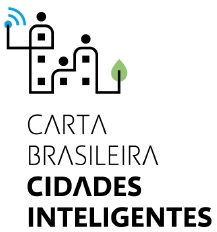